Funding Workshop
Rebecca Evans 
20th October 2022
What motivates you to give?* A project in line with their objectives* A project whichmakes a differenceKeep thinking from theFunder’s perspective.
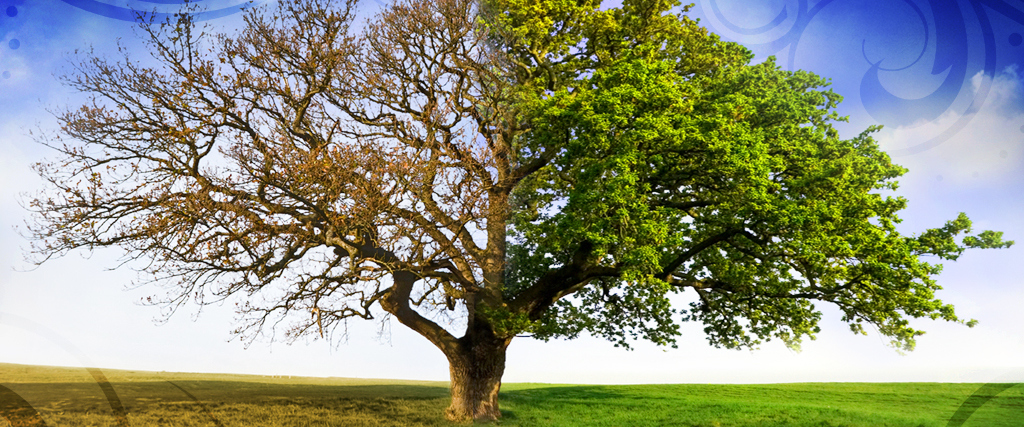 Always plan aheadTimeline – work backwards from when you want the project to begin – does it need to be broken down into smaller mini projects?Do you have a funding strategy?Have you gathered evidence to demonstrate the need for your project? Do you have effective channels of communication?
Finding Funders Network/ask others www.transformation-cornwall.org.uk grants list www.parishresources.org.uk www.myfundingcentral.co.uk www.gov.uk/government/organisations/charity-commission Church Grants – funded subscription Connected people – Couch Fund exampleFundraising committeeMajor donors
What is a Project Outcome?
It is all about the difference that has been made by your project…

What happened before your project? 
What happens now as a result of your project?

What is the difference between these two?
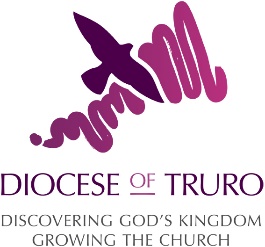 Why is there a need for your project?Answer one:We do not currently have enough money to keep it going for the next year, so we know that we need this funding.  Many elderly people feel isolated and our group offers them a place to meet other people.  Also we know that there is a need for social events because our members find them really useful.
Writing Fundraising Copy Mark Twain – “I didn’t have time to write a short letter, so I wrote a long one instead”Using language that tells the story without being overly emotive Beware of tautology
Telling the Funder* What level of knowledge can you assume? * Quality not quantity* Outcomes and outputs * Hard outcomes and soft outcomes * Tell your story and back it up with evidence * Engage and excite the Funder to want to be involved!